Муниципальное бюджетное дошкольное учреждение«Краснокоммунарский детский сад «Стрела»,Оренбургская область, Сакмарский район, п. Красный Коммунар
Презентация спортивной сказкиТема: «Внимательность – залог успеха»для детей старшего дошкольного возраста
ДИАФИЛЬМ
Автор составитель: Дьяур Наталья Вячеславовна
 инструктор по физической культуре высшей квалификационной категории
МБДОУ «Краснокоммунарский детский сад «Стрела»
Эта история произошла в спортивном государстве под названием «Успех». «Успех» была волшебная страна, фея Энергия помогала жителям заниматься физкультурой и спортом.. Утром подбадривала спортсменов, когда они делали зарядку, днем делилась  своей энергией, когда они тренировались, а вечером давала людям силы играть в спортивные командные игры: футбол, волейбол, баскетбол, керлинг, хоккей.
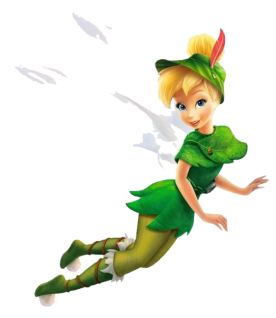 У Энергии был друг и помощник - сударь Внимательность. Сударь был тайно влюблен в фею Энергию и всячески хотел угодить ей, помогал ради нее жителям волшебной спортивной страны:
- Пожалуйста,  осторожно, здесь ямка! –  предупреждал он.
- Сбавьте скорость, можно врезаться в стену. 
- Соблюдайте дистанцию, чтобы не пострадать.
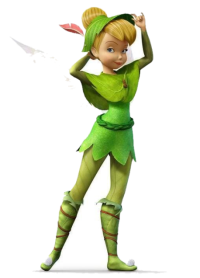 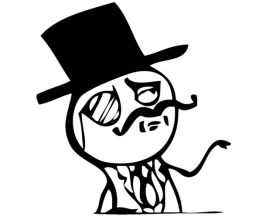 И люди так привыкли к заботе сударя, что перестали следить за окружающим миром и управлять своим телом. Сударю все труднее и труднее было помогать им. К тому же, фея Энергия начала зазнаваться, она указывала: «Сегодня у жителей важная тренировка, ты должен лучше следить за каждым их шагом!». Или: «Ты что - то обленился!  Тебе трудно сто раз напомнить спортсменам правила?» 
      После таких слов сударю Внимательности грустно становилось на душе. Он чувствовал себя никчемным: «Нет, фея никогда меня не полюбит, я ее только раздражаю». И он решил покинуть спортивное царство.
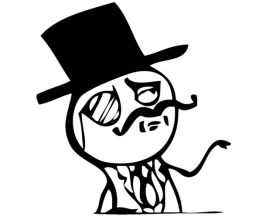 Что же тут началось в царстве. Когда проходил матч по футболу, спортсмены, почему - то, все время били мимо ворот, наталкивались, как слепые, и даже не слышали общий хохот болельщиков на стадионе:
- Смотрите, смотрите, футболисты пинают чей – то ботинок вместо мяча?
И только фея Энергия их подбадривала:
- Мальчики не сдавайтесь, поднажмите!
Игра закончилась провалом и общим позором для всех игроков. Фея Энергия недоумевала:
- В чем дело? Я так старалась, а игра не получилась?
.
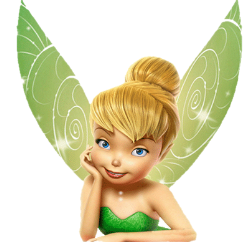 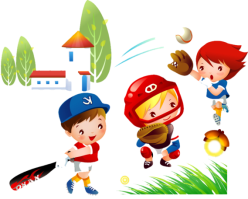 А девочки – гимнастки, прыгая на скакалках, почему – то, задевали друг друга, больно били скакалками. От боли и обиды громко плакали. Энергия их успокаивала:
- Девочки не плачьте, я дам вам еще больше силы.
Но девочки били еще больнее друг друга, как будто тоже были слепы и не замечали, что находятся очень близко друг к другу. На это было невыносимо смотреть.
.
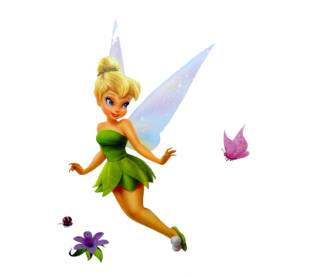 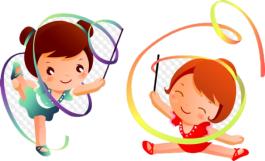 Тут - то Энергия заметила отсутствие ее друга – сударя Внимательности…
- Ало, ало, мой милый, скромный друг, куда ты пропал? Нам всем без тебя очень тяжело!!! – кричала в телефонную трубку фея Энергия.
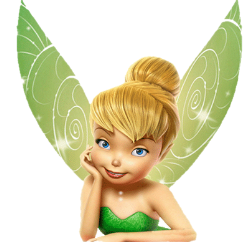 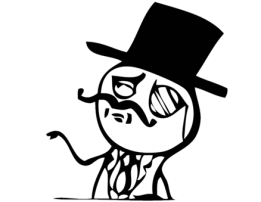 - Мне очень жаль, красотка. Меня никто не замечал, не ценил, я так устал нянькаться с людьми. Я решил начать новую жизнь. В соседнем государстве «Всезнарии» я открыл школу «Внимательность – залог успеха», учу всех желающих правилам безопасности в жизни. Приглашаю всех жителей спортивной страны посетить мои занятия.
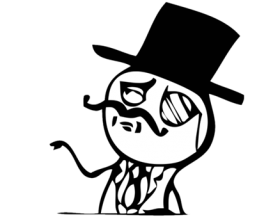 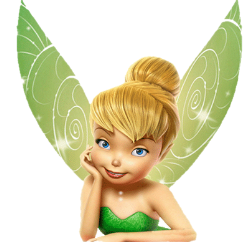 Делать нечего, нужно спасать ситуацию. Записала фея Энергия всех своих жителей на курс ОБЖ.  
      При встрече, фея обомлела. Перед ней стоял умный, успешный, статный профессор – ее давний друг сударь Внимательность. Что – то кольнуло у нее в груди, порозовели щечки, опустились реснички и тут - то фея Энергия поняла, что она любит сударя и не мыслит без него жизни. Светом радости озарились глаза сударя, и он сделал фее предложение: «Выходи за меня замуж».
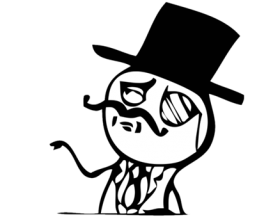 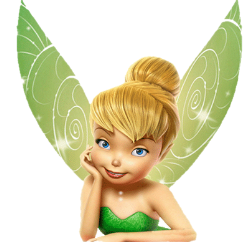 Вскоре сударь Внимательность и фея Энергия поженились. Каждый занимался своим любимым делом, и были счастливы.
А люди с тех пор сами контролируют свое поведение и  внимательны где - бы не находились. Особенно, люди предельно внимательны, когда рядом фея Энергия.
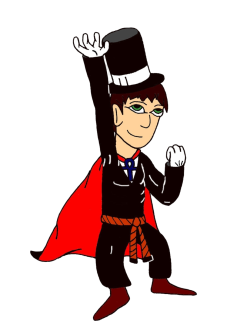 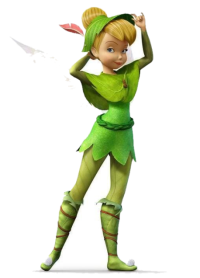 Источники информации
1.Международный образовательный портал « МААМ» » [Электронный ресурс]. Дьяур Н.В. Спортивная сказка «Внимательность — залог успеха» для детей старшего дошкольного возраста с видеопрезентацией - 17.05.20, режим доступа: https://www.maam.ru/detskijsad/sportivnaja-skazka-vnimatelnost-zalog-uspeha-dlja-detei-starshego-doshkolnogo-vozrasta-s-videoprezentaciei.html
Сударь 
Фея 1
Фея 2